icBLM digitizer
Clement Derrez 

European Spallation Source ERIC
Date
Reminder: system overview
MPS
Post mortem
Timing
Control rack crates
Detectors: ICs
Timing receiver
User screens,

Archiver…
ECAT
HV
FPGA processing,
interfacing
Signal acquisition
EPICS IOC
2
ESS control room
Tunnel
Gallery
2
Reminder: requirements
 300 KHz Bandwidth
 Trigger on a 800 nA, 5 us pulse width, with 100m max cable length
3
CAENels FMC-PICO
ESS requirements customized version: FMC-PICO-1M4-C3
20 bits 4 channels floating 1 MSPS ammeter 
300 KHz bandwidth
2 ranges, “manual” switching: 
500 uA (‘RNG1’)
10 mA (’RNG0’)
Resolution: 
1 nA in RNG1
20 nA in RNG0
Fully VITA 57.1 compatible 
A CAENels DAMC-FMC25 full size standard AMC board or IOxOS IFC 1410 hosts 2 PICO - FMC mezzanine cards in the Beam Diagnostics testbench.
4
Tests results: DAMC carrier
5
Tests results: DAMC carrier
Key parameter
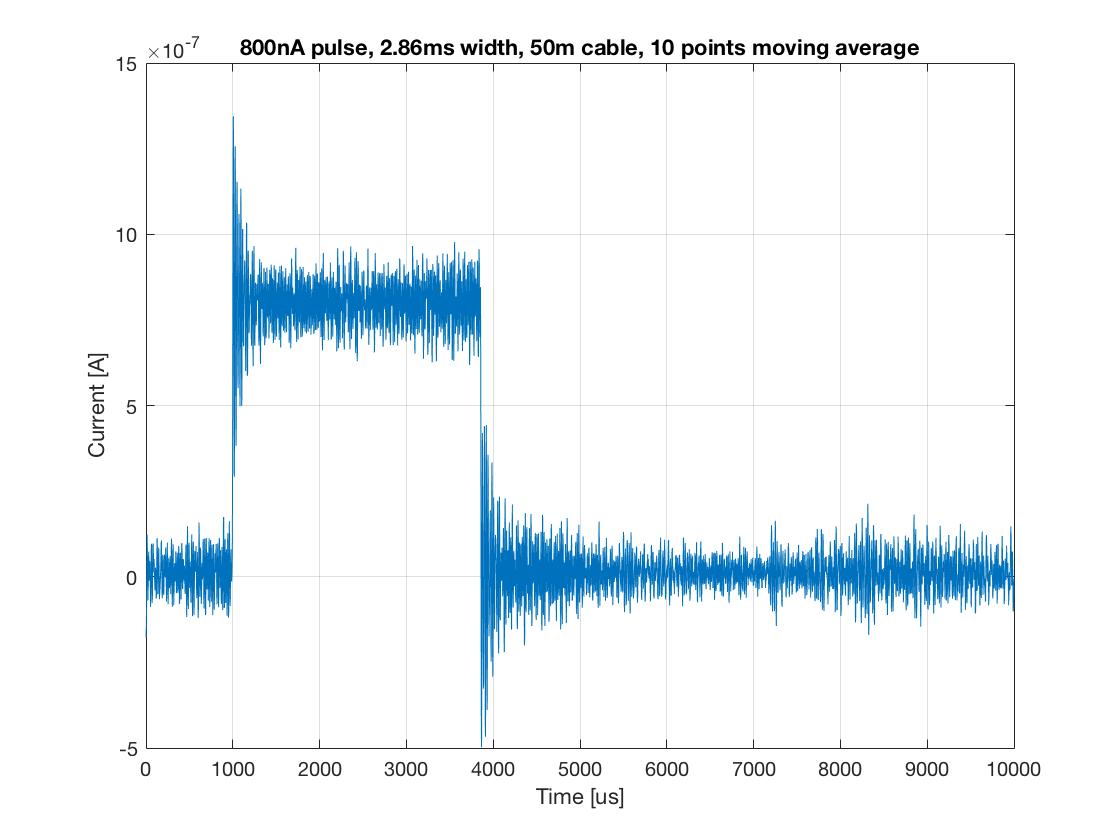 6
Tests results: IOxOS carrier
Notes:
Test system available extremely late, data gathered last Friday
Different offset values observed on each channel
Channel nb 4 does not seems to be useable
Noise about 5 times higher on IOxOS than DAMC
 Debug needed…
7
Coming priorities
Main priority:
Deeper evaluation of the picoammeter FMC on the IOxOS carrier. We are at a CDR with a platform that does not meet requirements right now

Continue with tests in FREIA to better assess cables’ noise performances and background levels
Further integration tests with the ISEG HV PSU in ICS integration lab
Detector tests in BD lab
8
Thank you!

Questions ?
9